Dia Dhuit
1. This movie actor became a courier for Sinn Féin leader Michael Collins.
a) George Brent	      			b) Victor McLaglen	      
c) Barry Fitzgerald			d) Tyrone Power
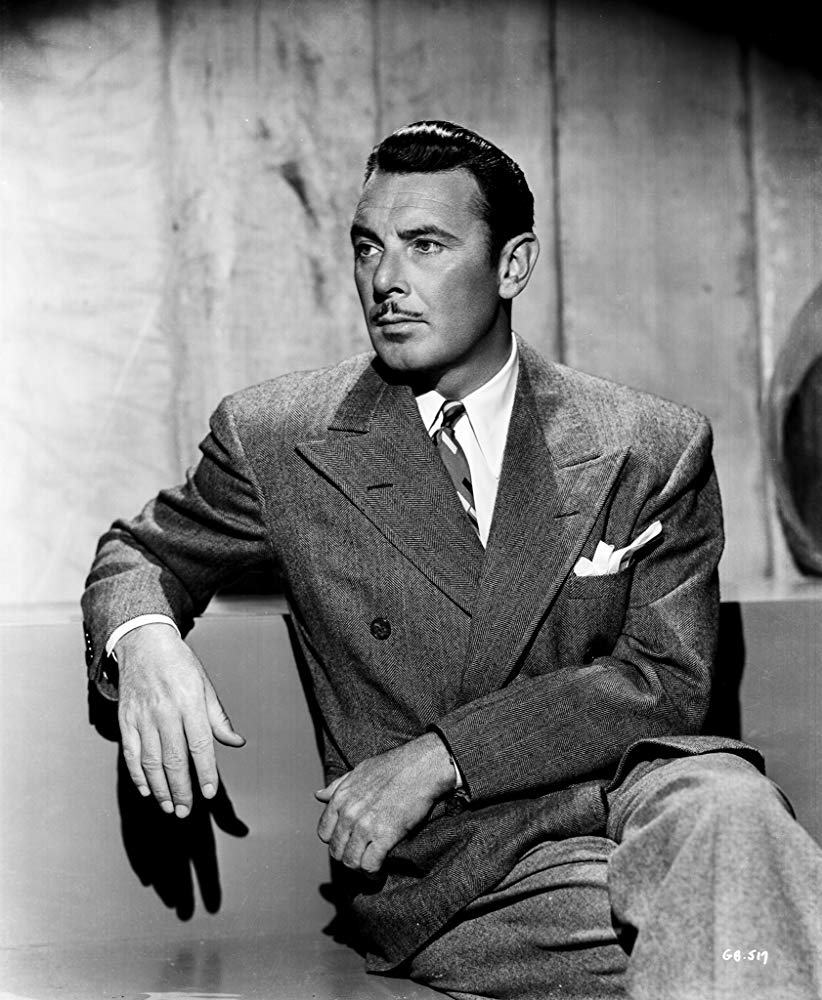 a) George Brent
2. This actor was an Irish nationalist, fought in the Easter Rising of 1916, was captured and held for six months in the Frongoch internment camp in Frongoch, Wales. He was decorated by the Republic of Éire. When he was cremated he given full military honors in Deans Grange Cemetery.
a) Frank Morgan	    	b) Thomas Mitchell    
c) Arthur Shields	      	d) Pat O’Brien
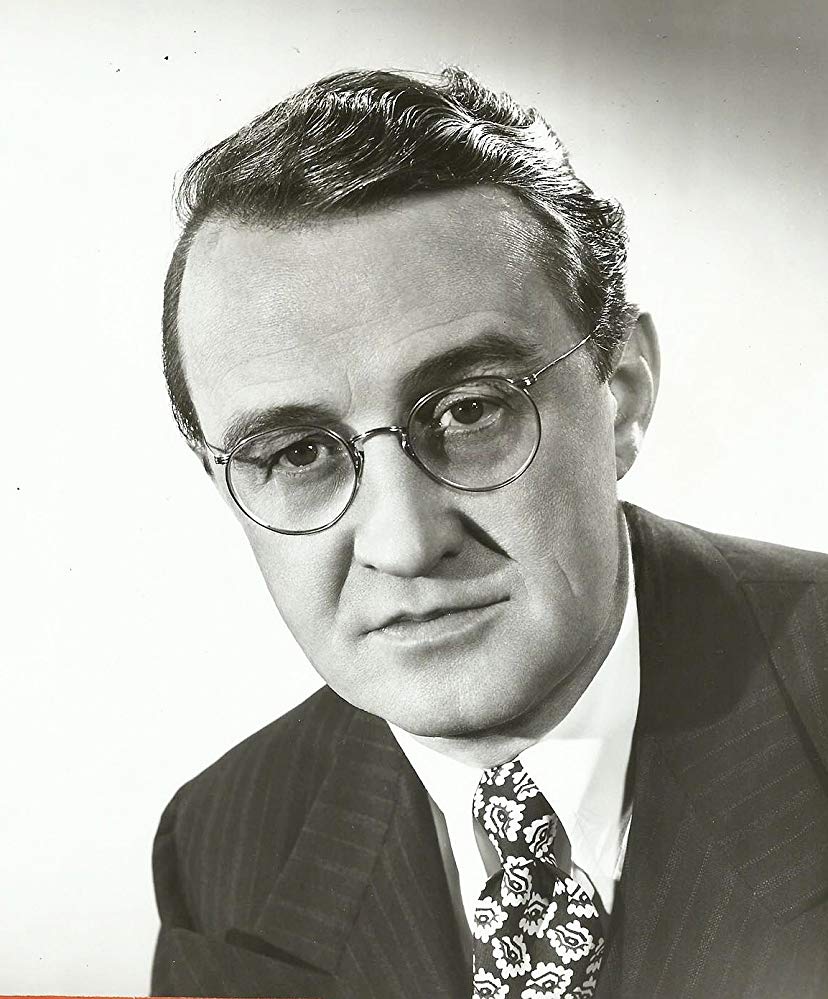 c) Arthur Shields
3. This actor’s name originally Lt. John Lowe was on leave from the army and visiting his parents when the Rising broke out. His father, General William Lowe, was commander of the British forces in Dublin, and the suddenness of the Rising saw his father co-opt him as a temporary aide-de-camp. He subsequently made movies in Hollywood. What is this actors stage name?
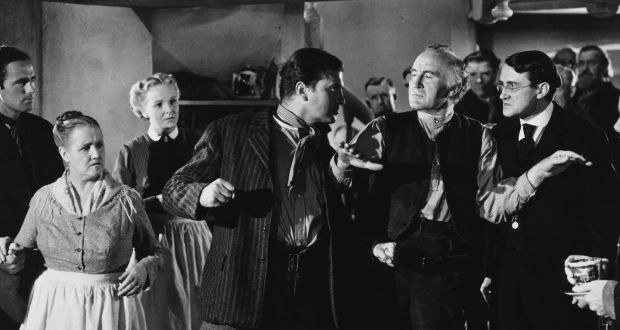 b) John Loder
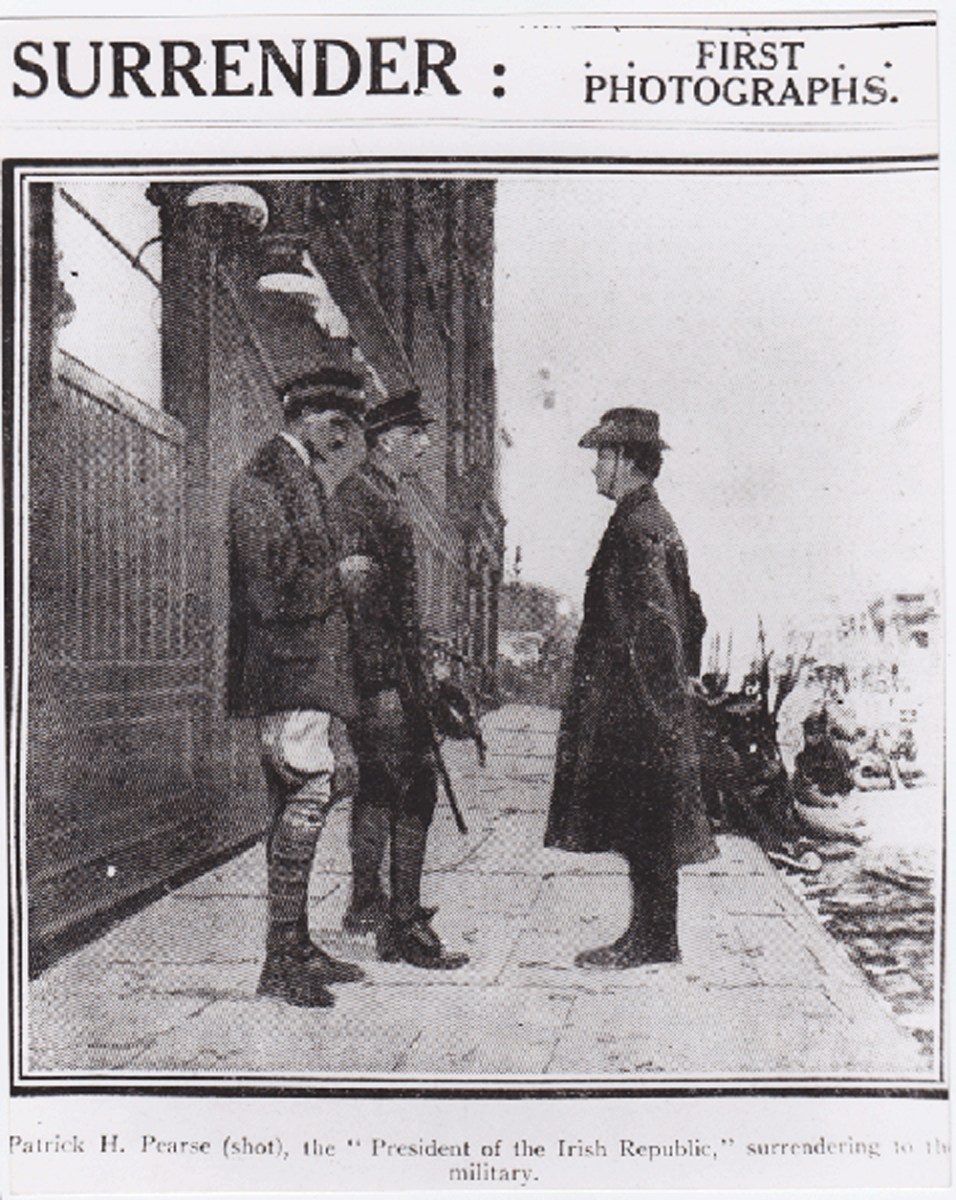 4. This actor was very proud being related to the Irish patriot Thomas Ashe, who died on a Hunger Strike in 1917 while being force fed. 
a) John Huston          		b) Maureen O’Hara          
c) Walter Brennan 			d) Gregory Peck
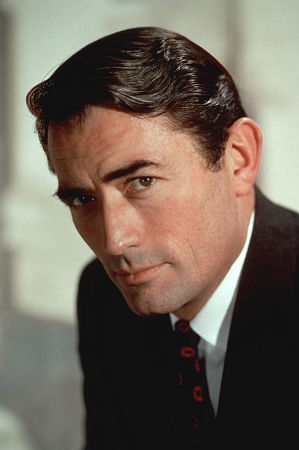 d) Gregory Peck
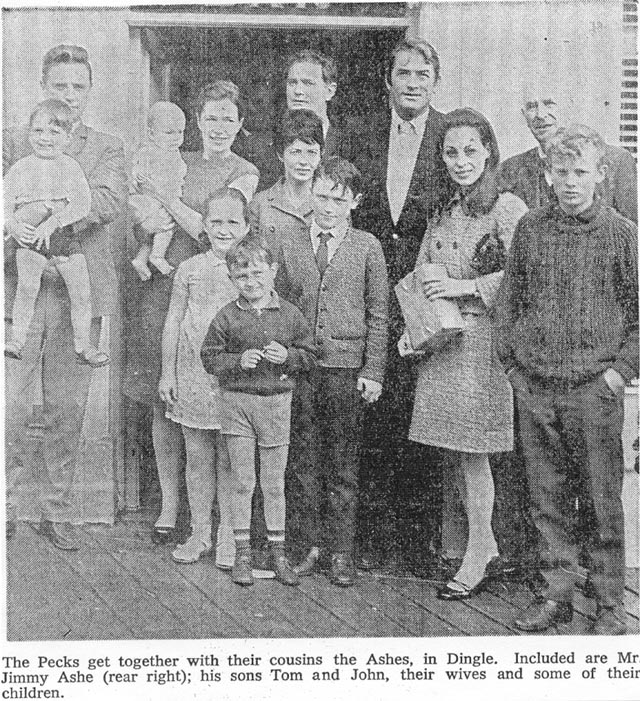 5. George M. Cohan, born in Providence, Rhode Island, was an avid baseball fan of which team?
a) Brooklyn Dodgers    		b) New York Giants    
c) New York Yankees    		d) Boston Red Sox
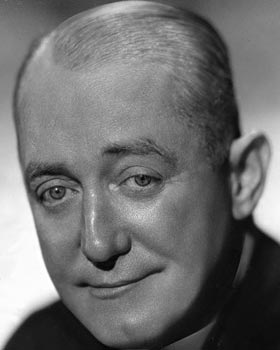 b) New York Giants
6. Irish writer, Liam O’Flaherty, was cousin to this famous movie person.

a) Pat O’Brien	       			b) Maureen O’Hara	
	
c) John Ford	       			d) Tyrone Power
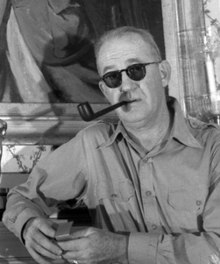 c) John Ford
7. What does the abbreviation RTÉ mean? ______________
Radio Television of Ireland
8. This Irish American pilot played himself in the movie ‘The Flying Irishman’.

a) Jimmy Stewart    				b) Douglas Corrigan   

c) Brendan ‘Paddy’ Finucance   		d) Chuck Yeager
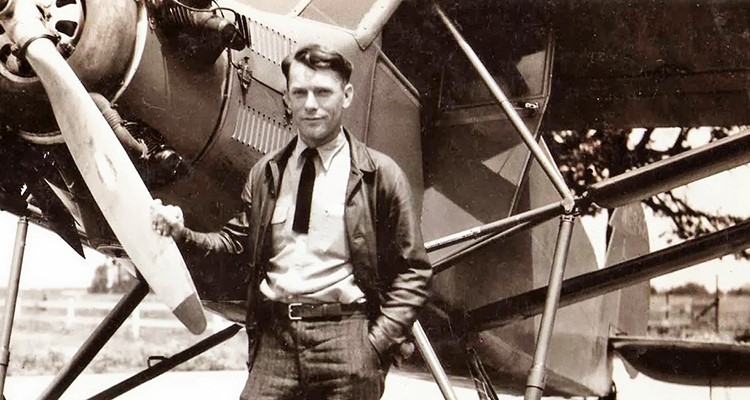 b) Douglas Corrigan
9. Who was the actor who invited Audie Murphy to come to Hollywood?
a) Clark Gable	        			b) Gary Cooper	     
c) James Cagney	   		d) John Wayne
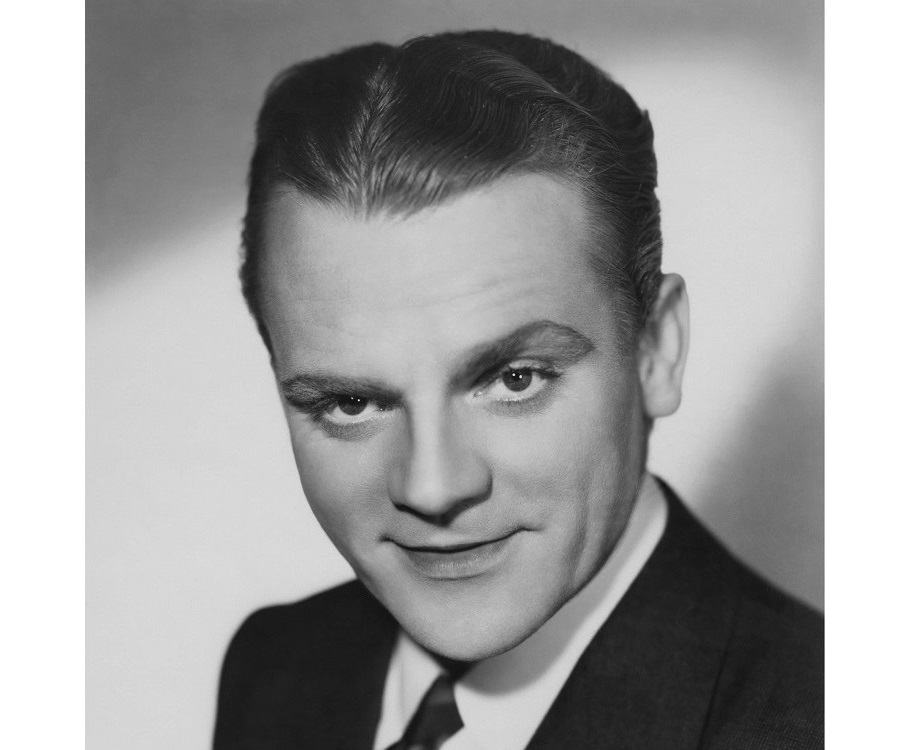 c) James Cagney
10. What was the name of the book, and later a movie, based on the life of Audie Murphy?
a) To Hell and Back          	b) Beyond Glory          
c) No Guts, No Glory          	d) A Time for Dying
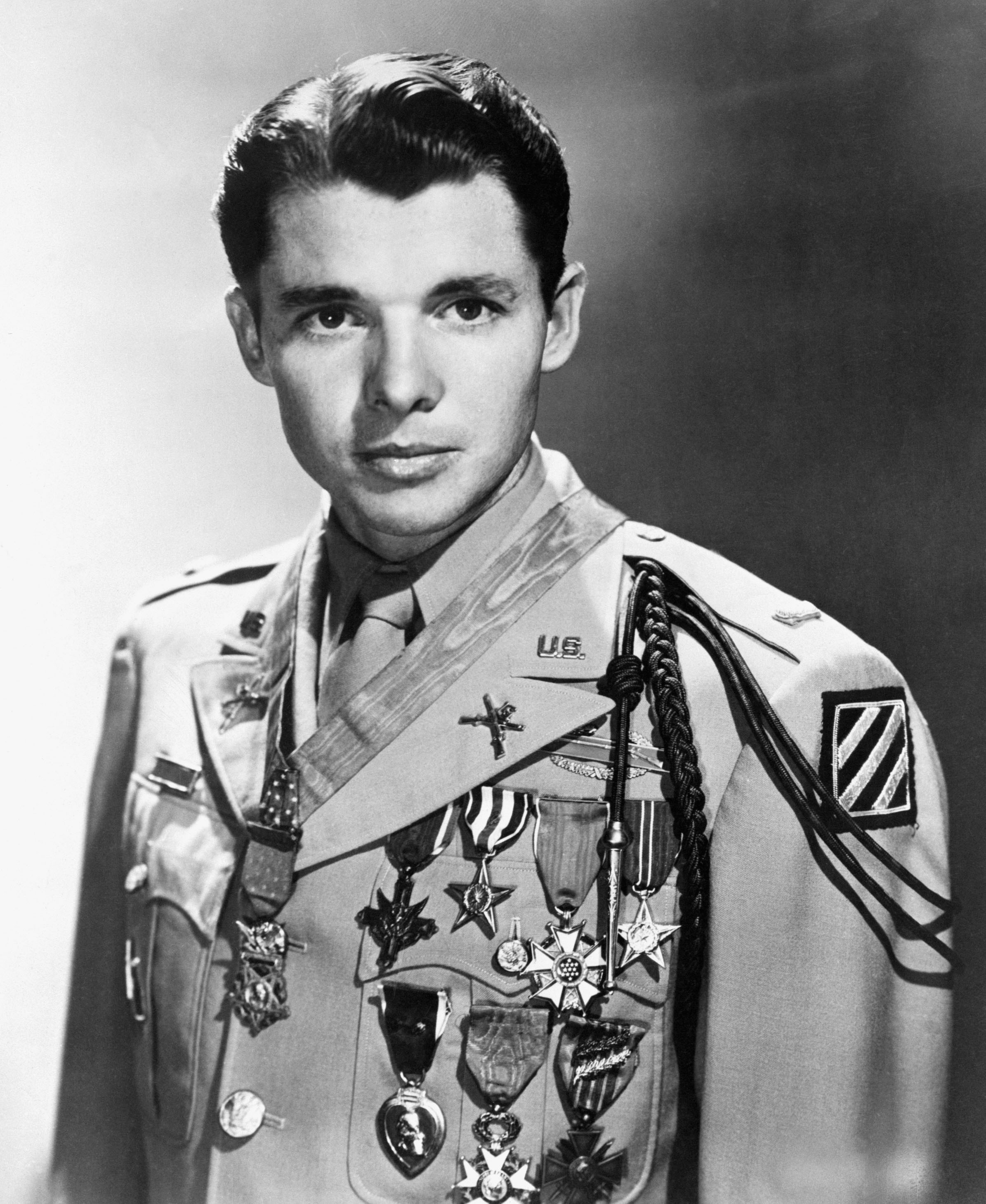 a) To Hell and Back
11. Who is the last person born in Ireland to win a competitive acting Oscar?
a) Daniel Day-Lewis           	b) Peter O’Toole           
c) Liam Neeson           		d) Brenda Fricker
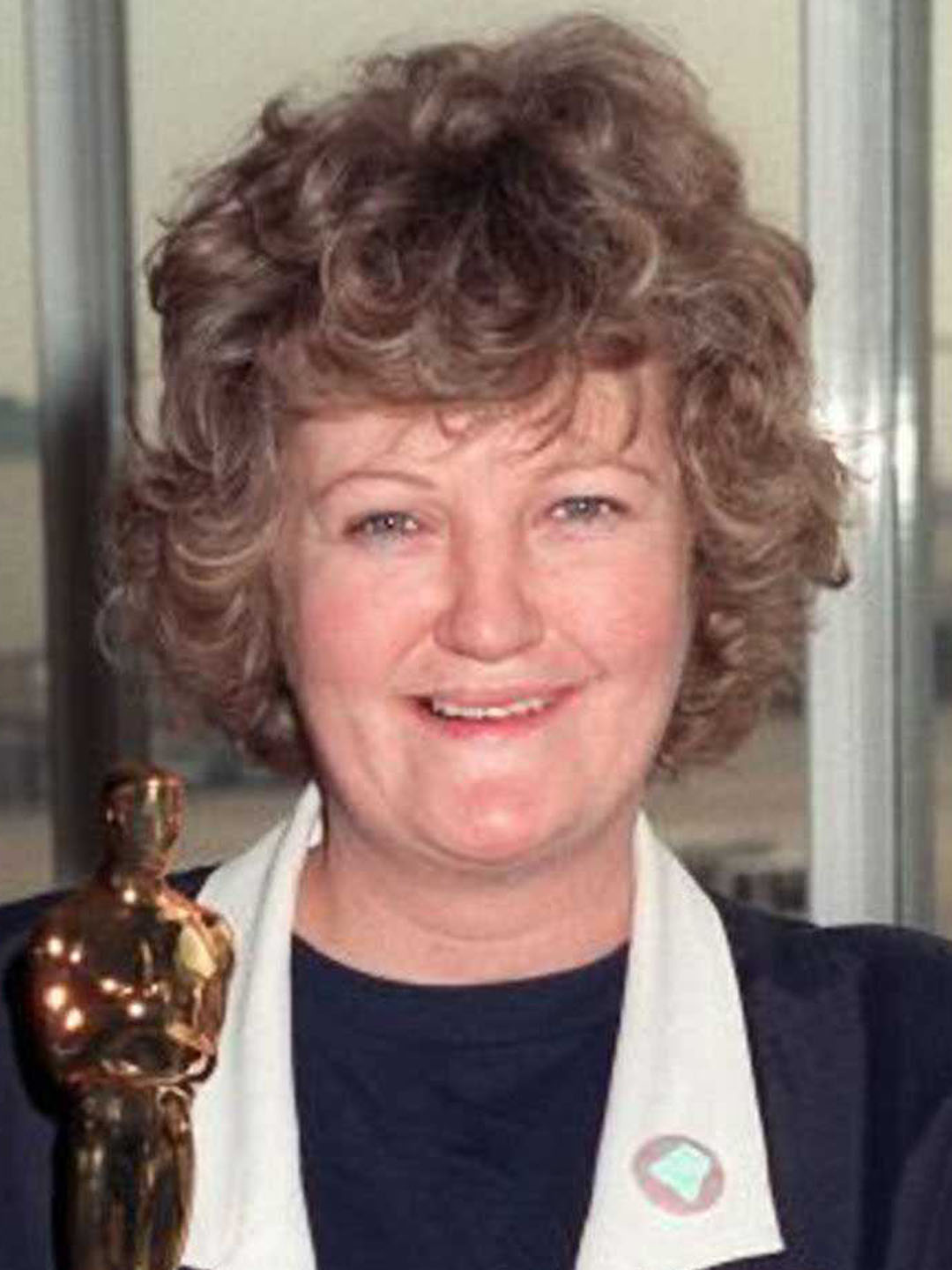 d) Brenda Fricker
12. The best way to describe the demeanor of the Cluricaun, who is a close cousin to the leprechaun, is 
 
a) gloomy and industrious		b) indolent and happy  
c) compassionate and gullible	d) considerate and materialistic
b) indolent and happy
13. The best way to describe the demeanor of a leprechaun is
a) diligent and moody				b) agreeable and sullen
c) apathetic and cheery			d) lazy and cheery
a) Diligent and moody
14. This Irish actor was nominated for both best actor and best supporting actor in the same movie?

 Barry Fitzgerald
b) Victor McLaglen    
c) John Wayne
d) Ward Bond    
e) Tyrone Power
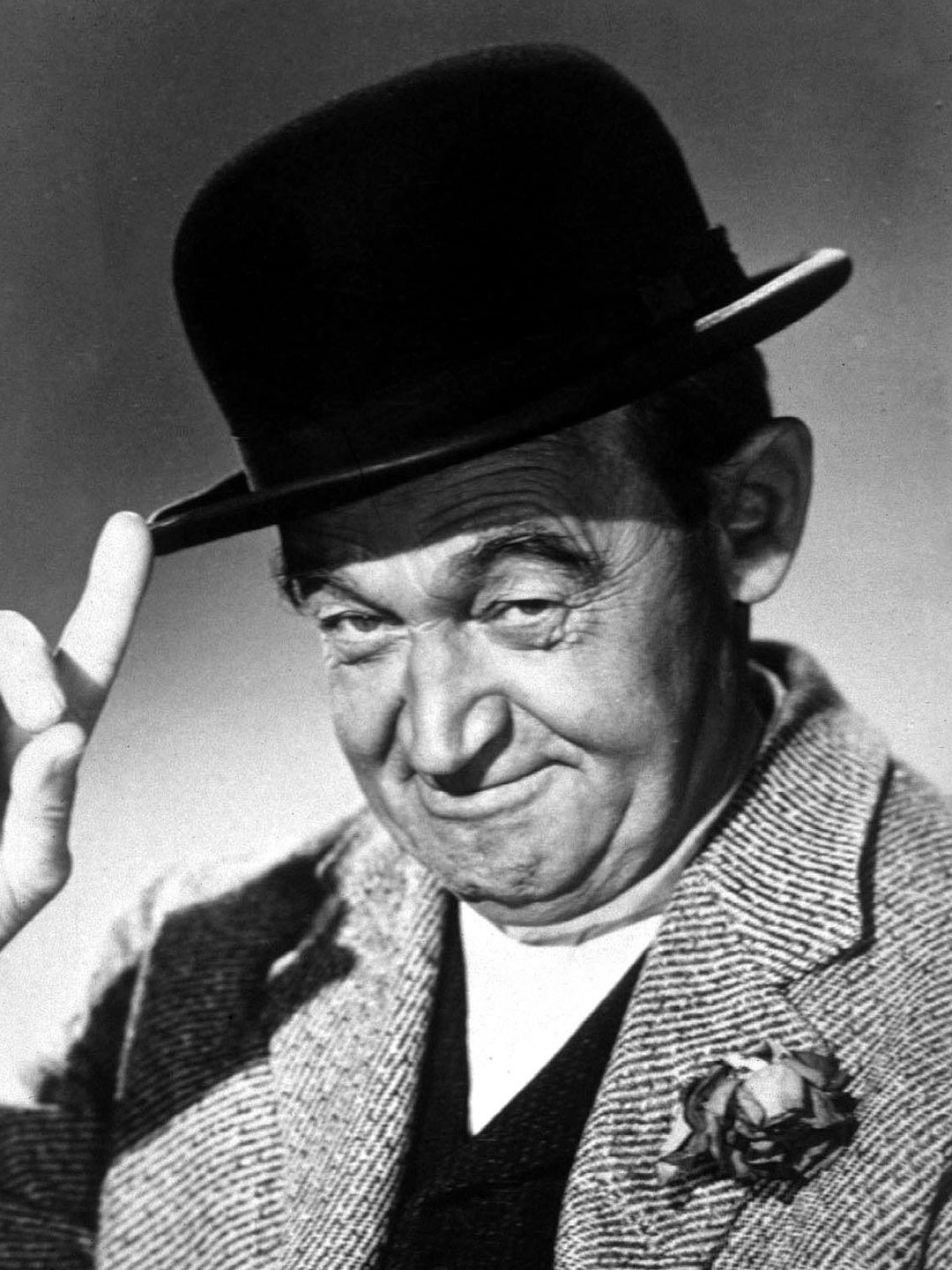 a)  Barry Fitzgerald
15. For question 14, what was that movie?
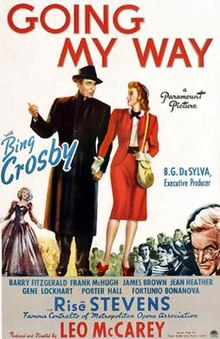 16. This Irish American is the most prolific movie Director of all time.
 
William Wyler	 	b) Frank Capra	 
c) John Ford			d) Clint Eastwood
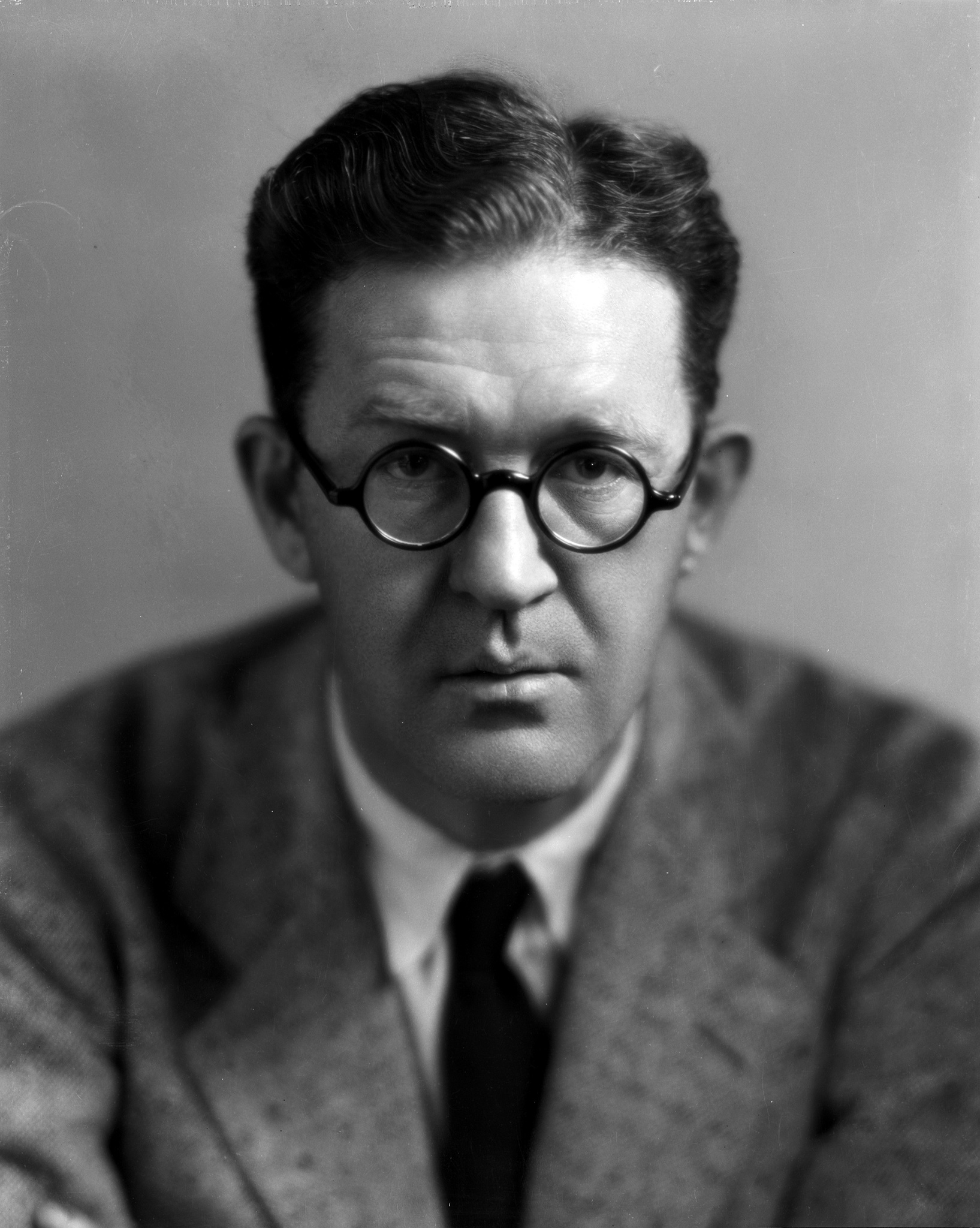 c) John Ford
17. The only actor to date to win three Oscars for Best Supporting Actor.
Maureen O’Hara	        		b) Thomas Mitchell         
c) Ward Bond          			d) Walter Brennan
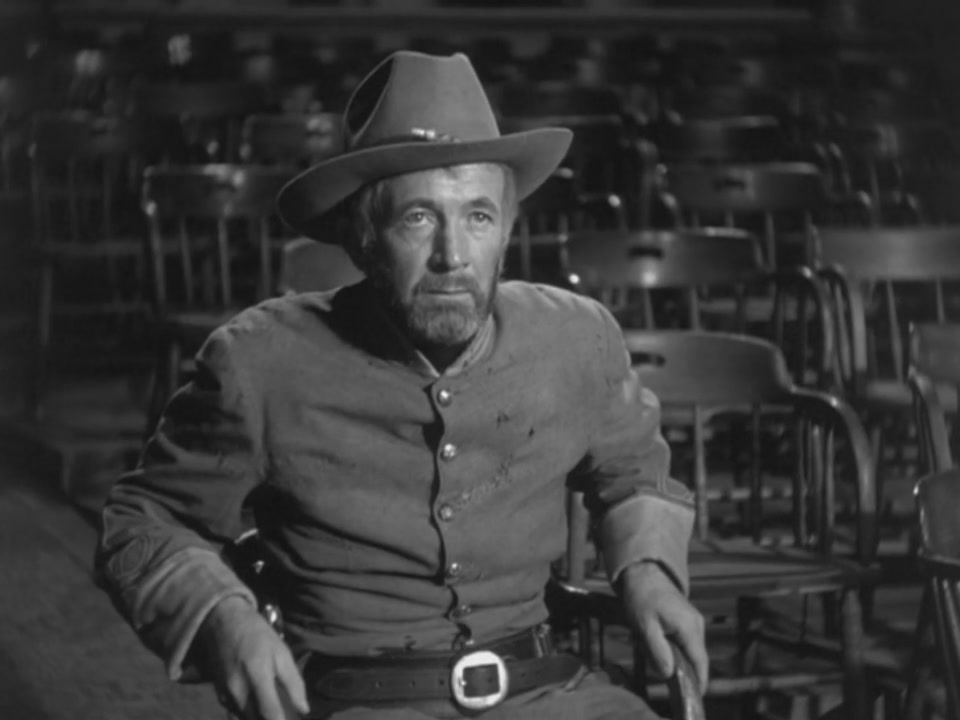 d) Wa
BONUS
Can you name two members and an American founding father that were born the same day as James H. Dooley on January 17?
Brian Hegarty

Patrick Knightly

Benjamin Franklin